Вводная  презентация в сетевой межшкольный Интернет-проект «Приезжайте к нам в гости!»
Авторы:  Моисеева Н.В.
                 Моисеева С.В.
МОУ Бармановская  оош 
Любимского МР
Ярославской области
2017
Когда и кому мы говорим:
«Приезжайте к нам в гости!»
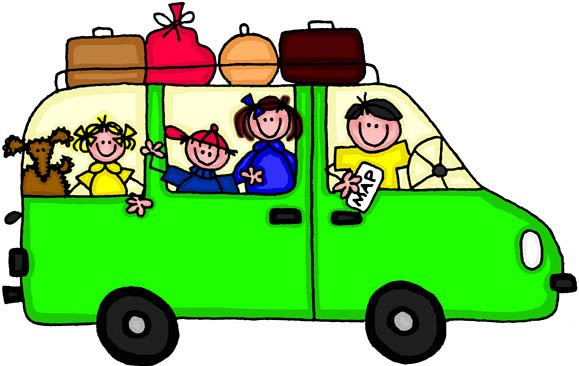 Можно ли туристов назвать гостями?Где путешествуют туристы?
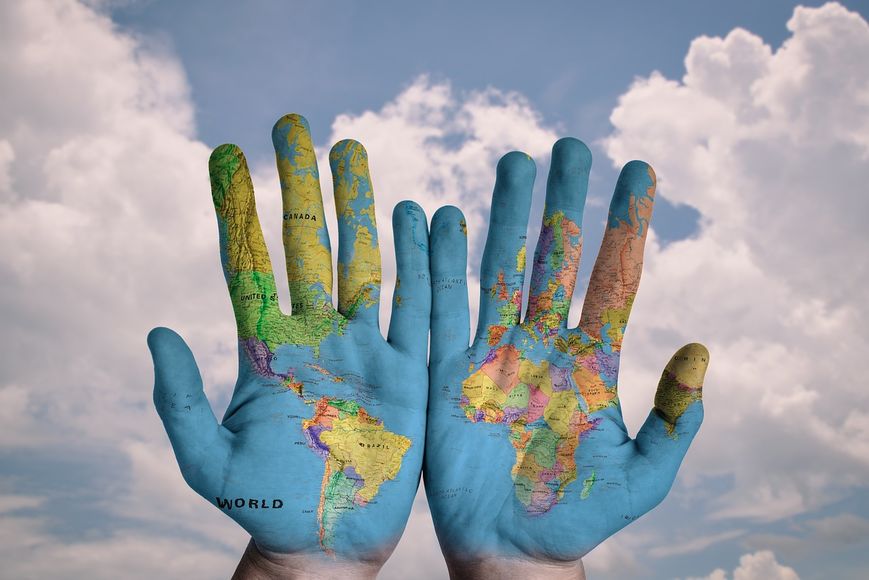 А чем хороша наша сторона?
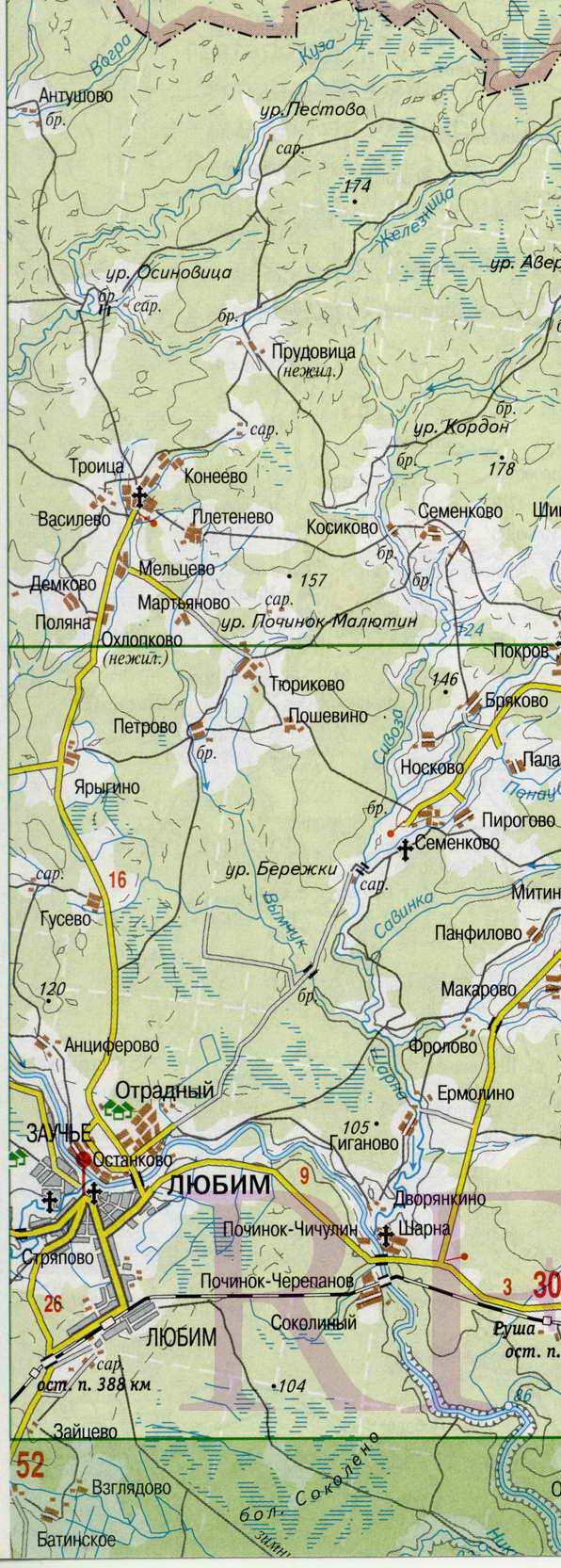 .
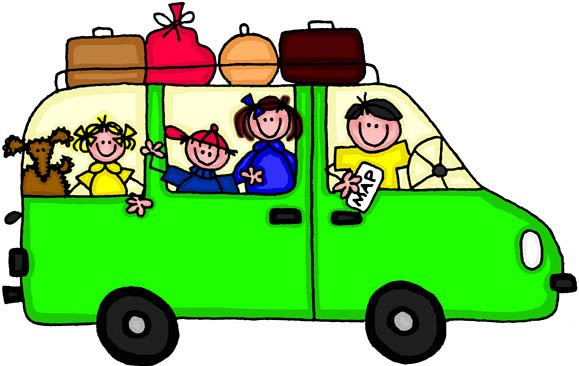 Сделаем  пребывание гостей на Любимской земле нескучным!
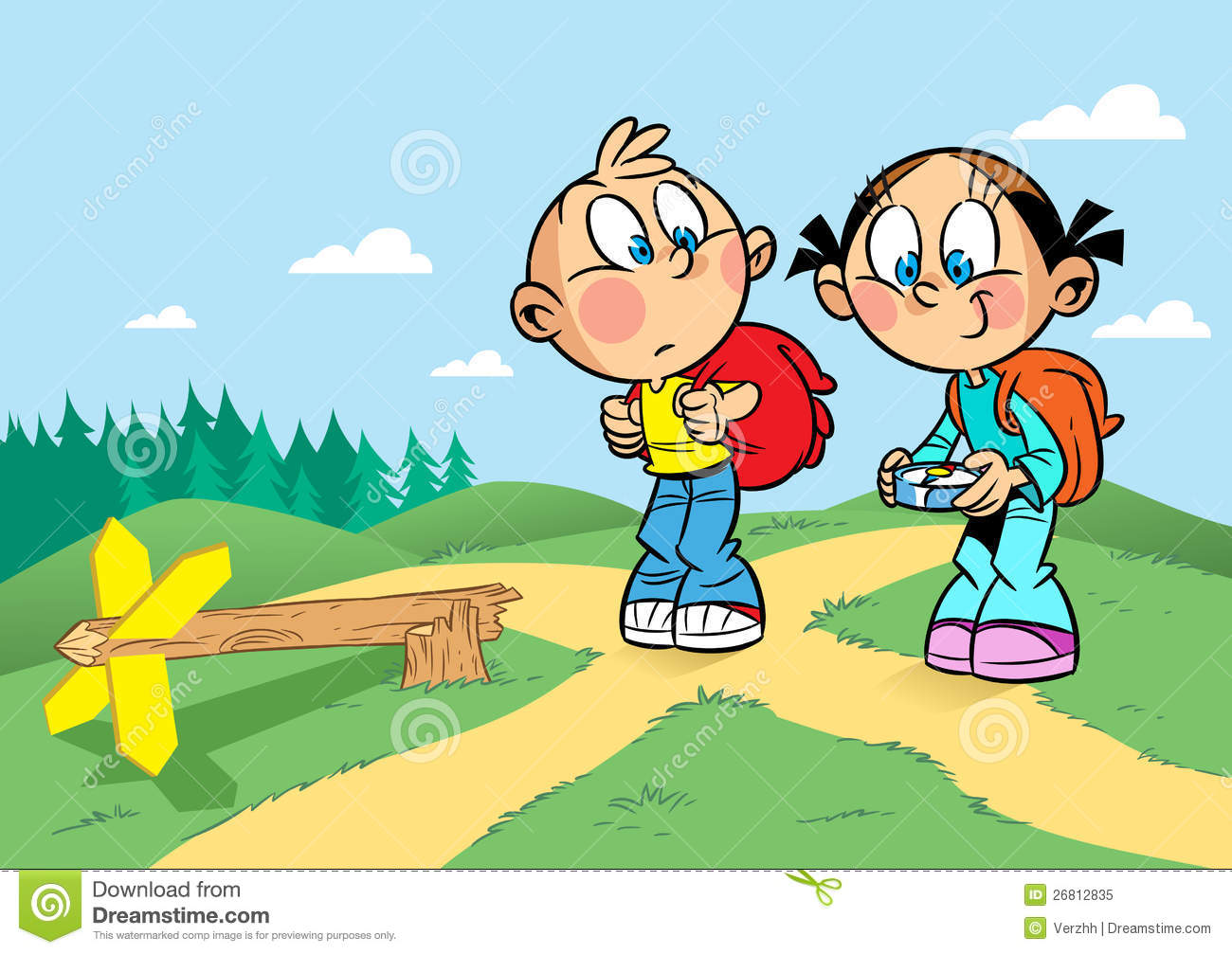 Включаемся в сетевой проект, который объединит работу команд из разных школ Любимского района.
Ура! Работаем в Интернет
Вопросы проекта
В чем уникальность Любимского края?
Как создать неповторимый образ Любимского края?
Как бы я представил свой край другу?
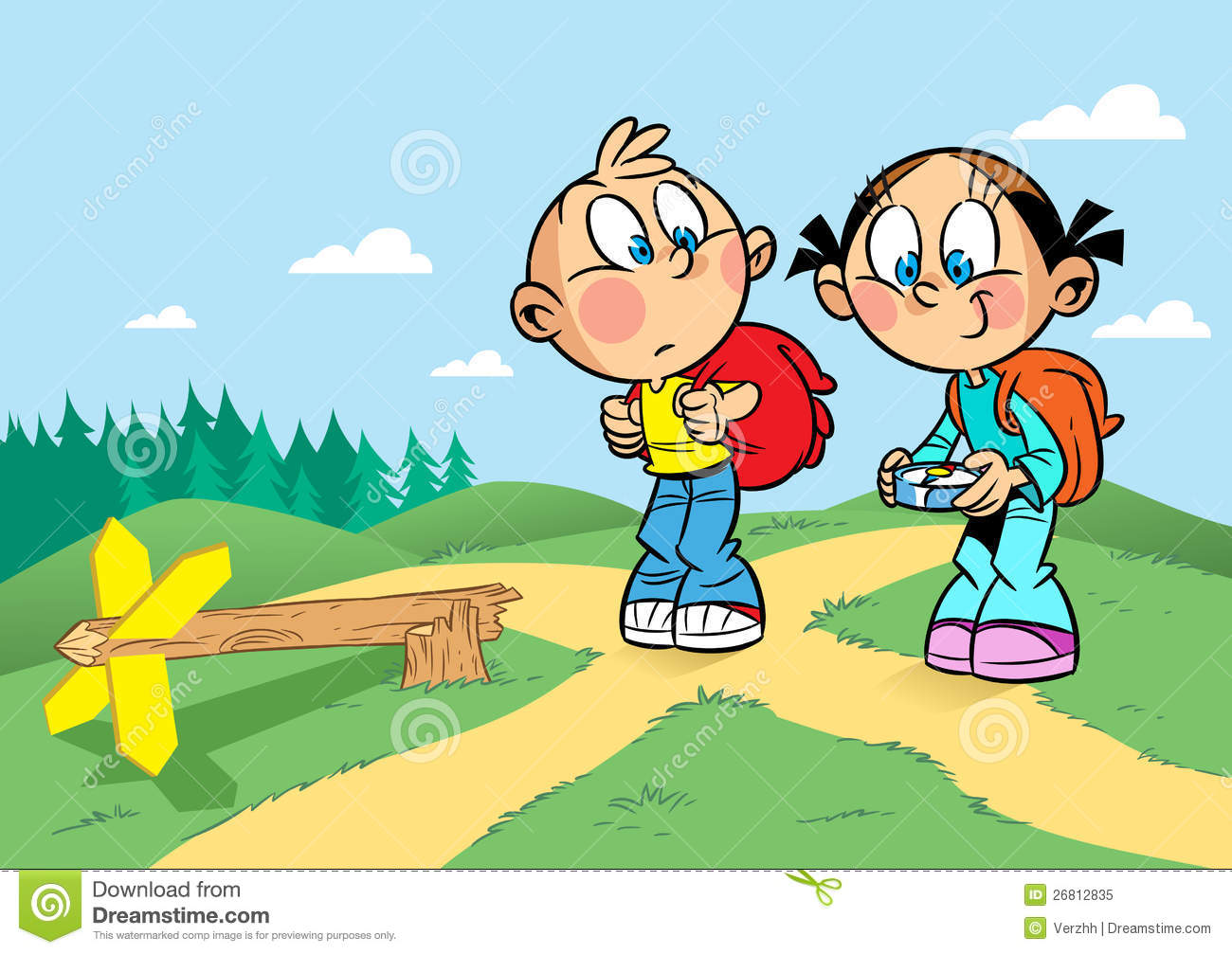 «Мозговой штурм»
Наш выбор
Цель проекта
Разработать и представить туристический маршрут по своему родному Любимскому краю, который будет интересен вашим сверстникам (от 9 до 15 лет).

Сроки: март – июнь 2017 года
Место работы: сайт проекта
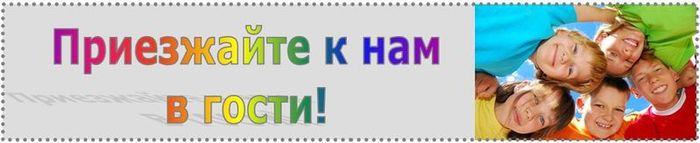 Чем мы будем заниматься
изучать родной край;
учится работать с информацией;
 исследовать;
учиться оценивать себя и результат своей работы.
Выбери себе роль
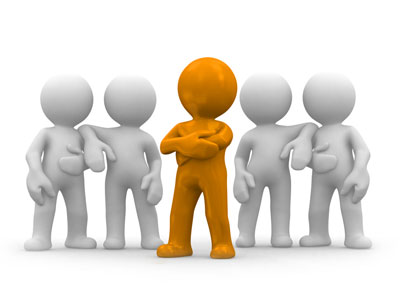 капитан
художник - оформитель
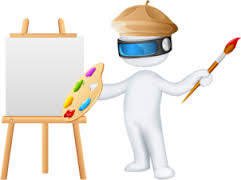 журналист
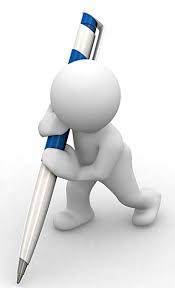 фотокорреспондент
исследователь
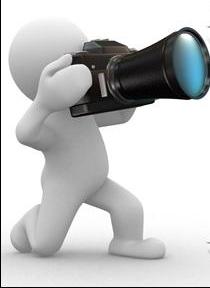 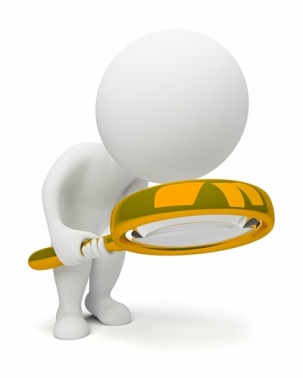 Какие правила будем выполнять, чтобы добиться успеха?
1. Каждый может высказать своё мнение.
2. Один говорит, а остальные слушают.
3. Каждое предложение обсуждается в команде.
4. Общее решение принимается всей командой.
Добро пожаловать в проект«Приезжайте к нам в гости!»
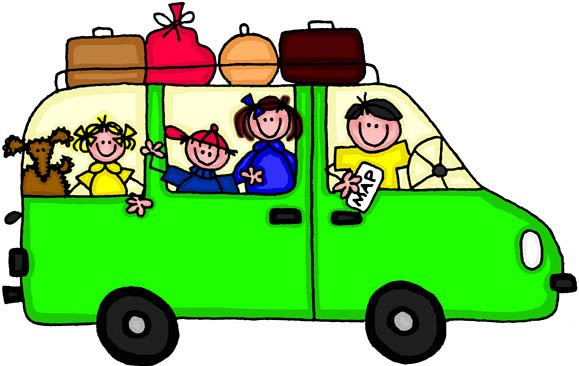